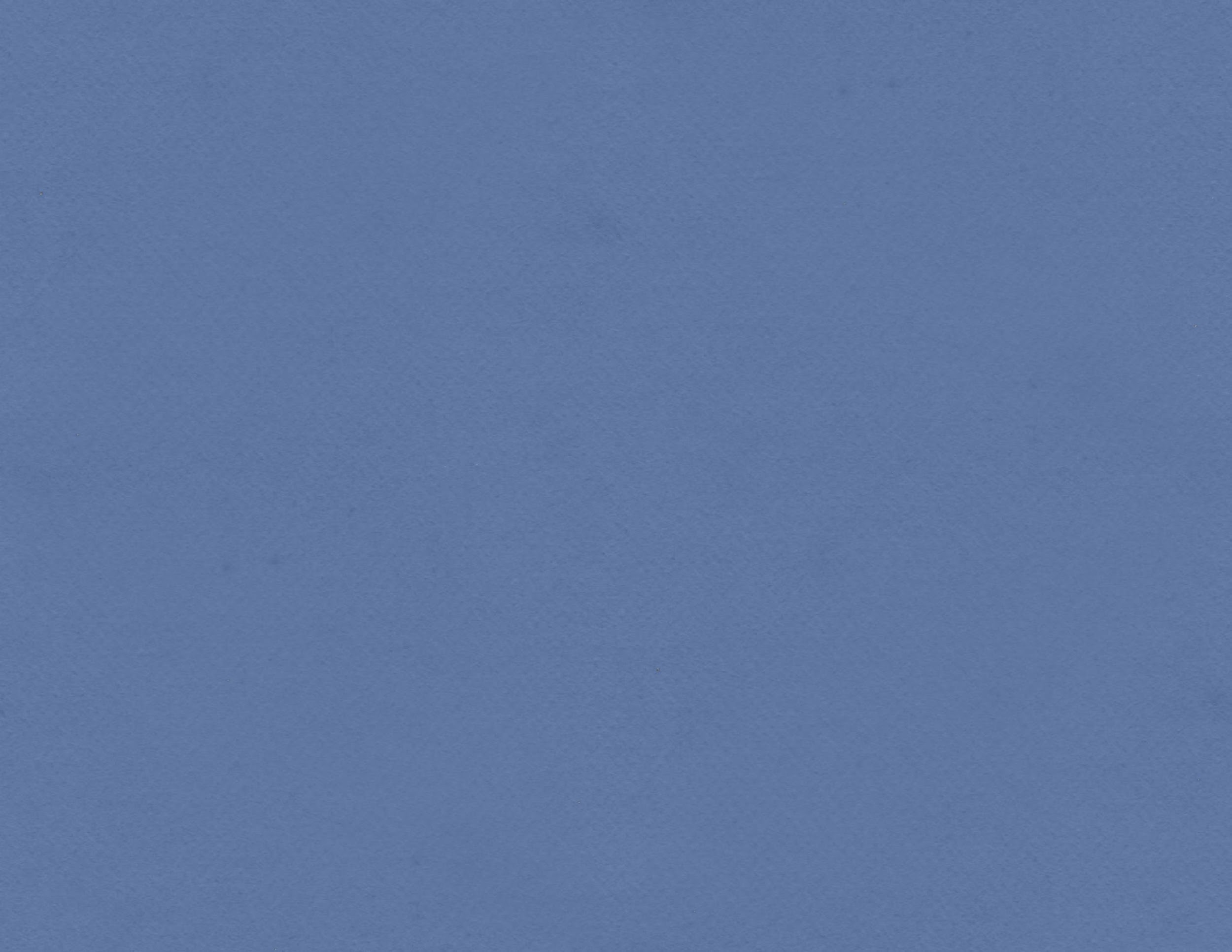 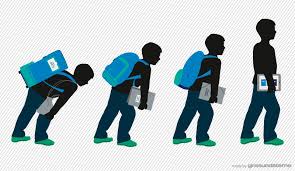 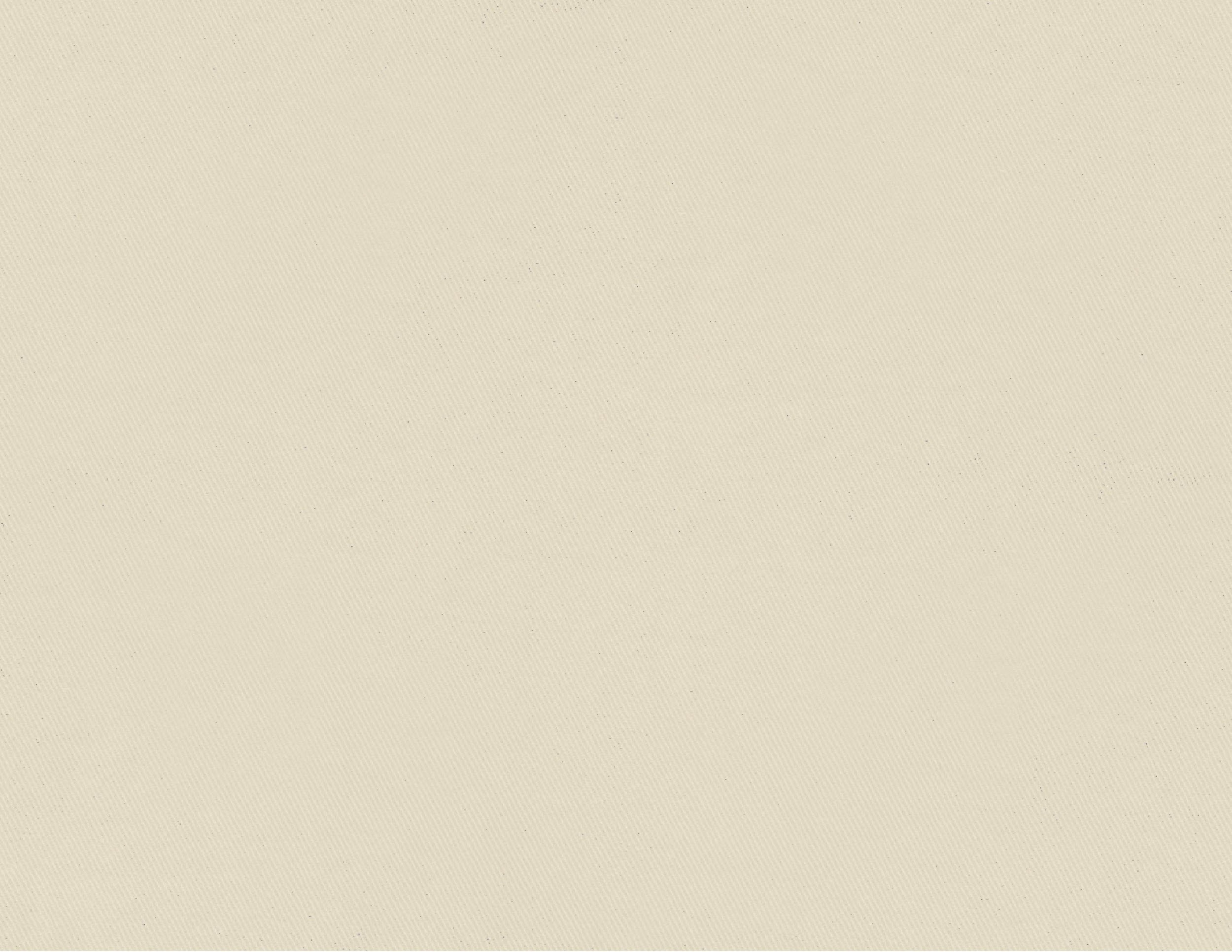 Digital Learning Services
San Bernardino County Superintendent of Schools
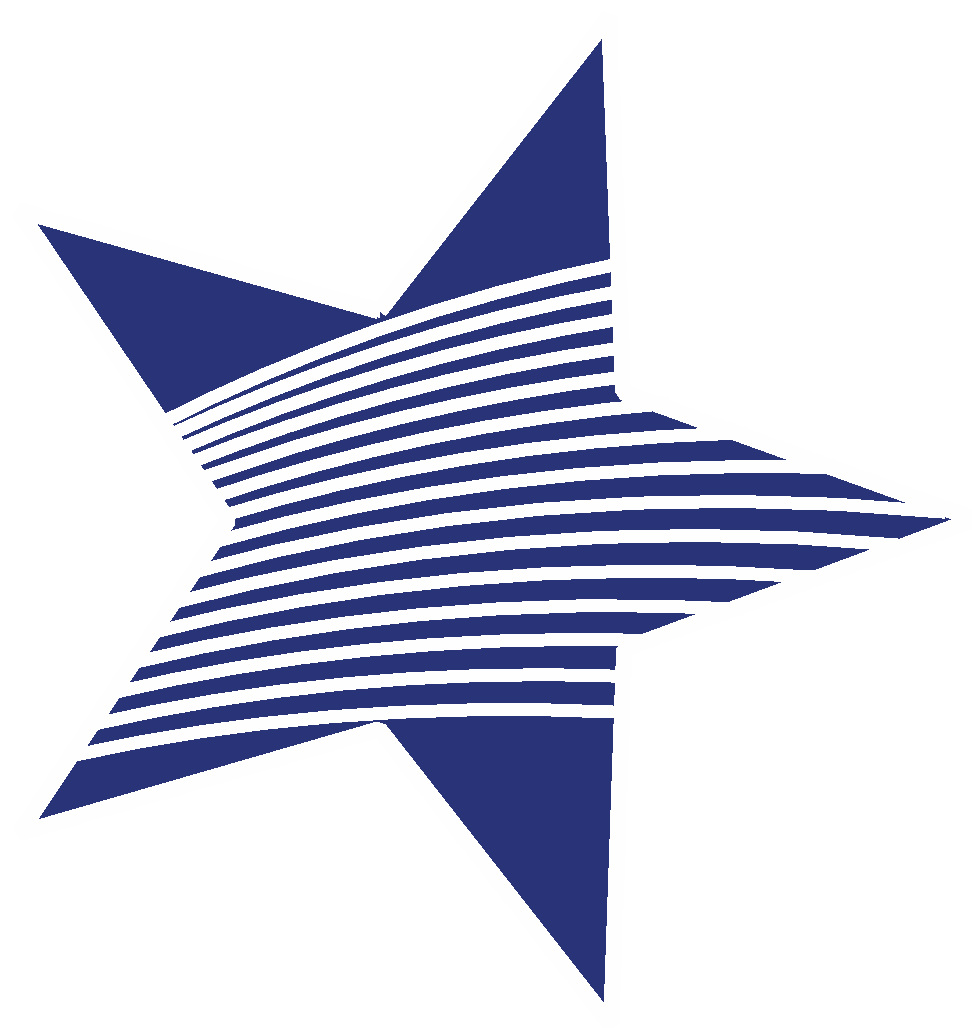 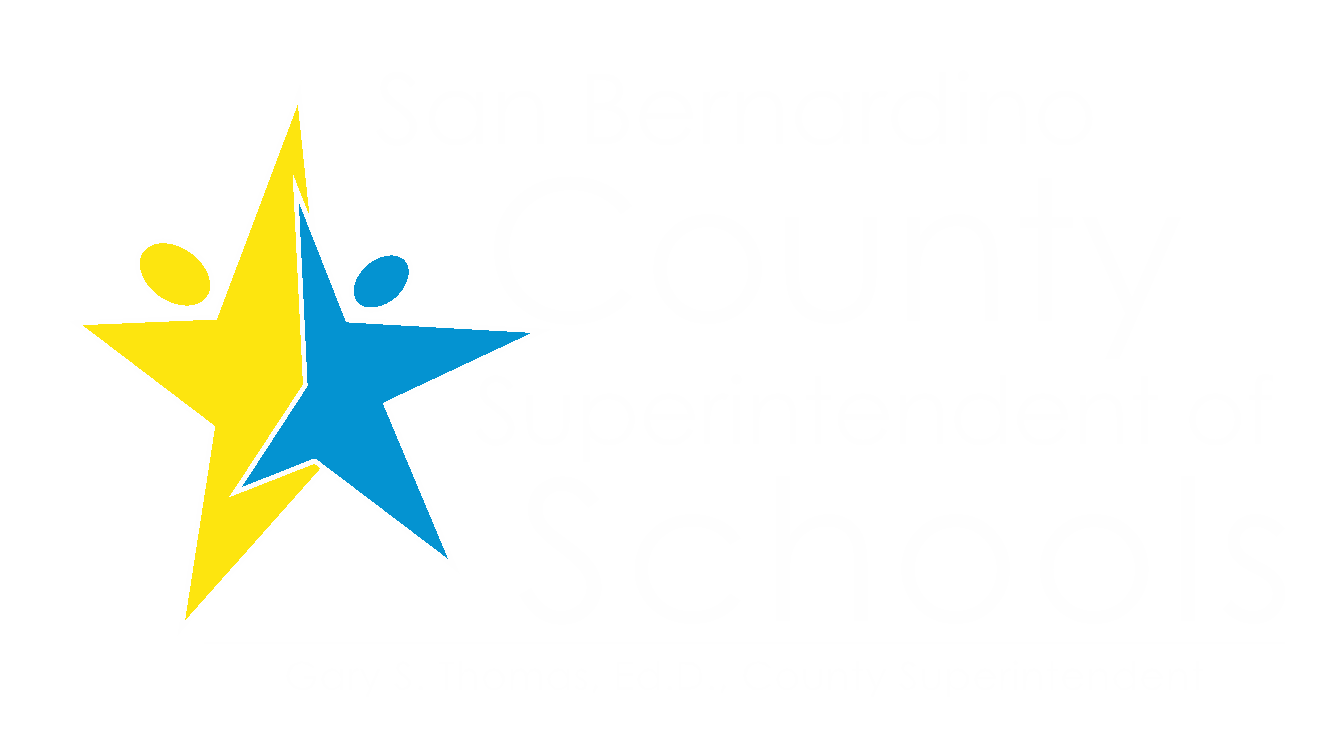 ADAPT
Assisting Digital Age Parents with Technology TOT
Welcome
Ymasumac Marañón Davis

Sue Christensen
Agenda
Welcome, purpose, overview 
Foundation Strand
Break
Transition Strand 
Lunch
Innovative Strand
Build Innovative Modules
Planning for ADAPT
Who’s in the room?
http://padlet.com/ymasumac9/welcome
What do you see?
Chocolate Milk & a Runner
[Speaker Notes: Tell story of Misak and Me in the grocery store and chocolate]
[Speaker Notes: The challenge: Changing the perception of what others see vs what I see or know to be true]
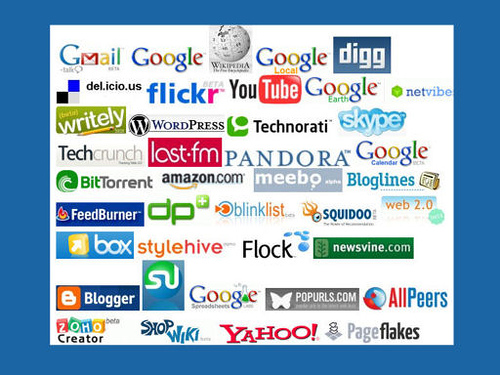 Find this image here http://204.100.66.21:15871/cgi-bin/blockpage.cgi?ws-session=1899284529
Web 2.0 Tools
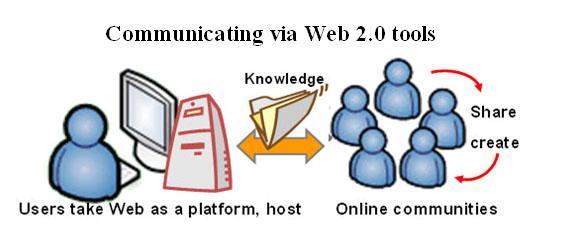 Find this image here http://upload.wikimedia.org/wikibooks/en/9/92/Web2.0_tool.jpg
Tools for fun: Bitstrips
Tools for learning
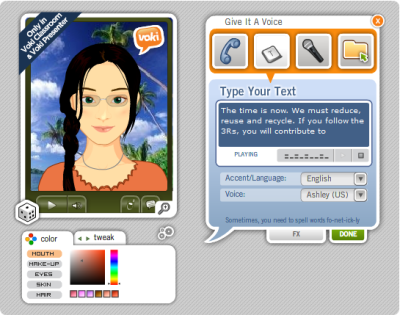 21st Century Tools in the classroom
How do we engage families in a meaningful way?
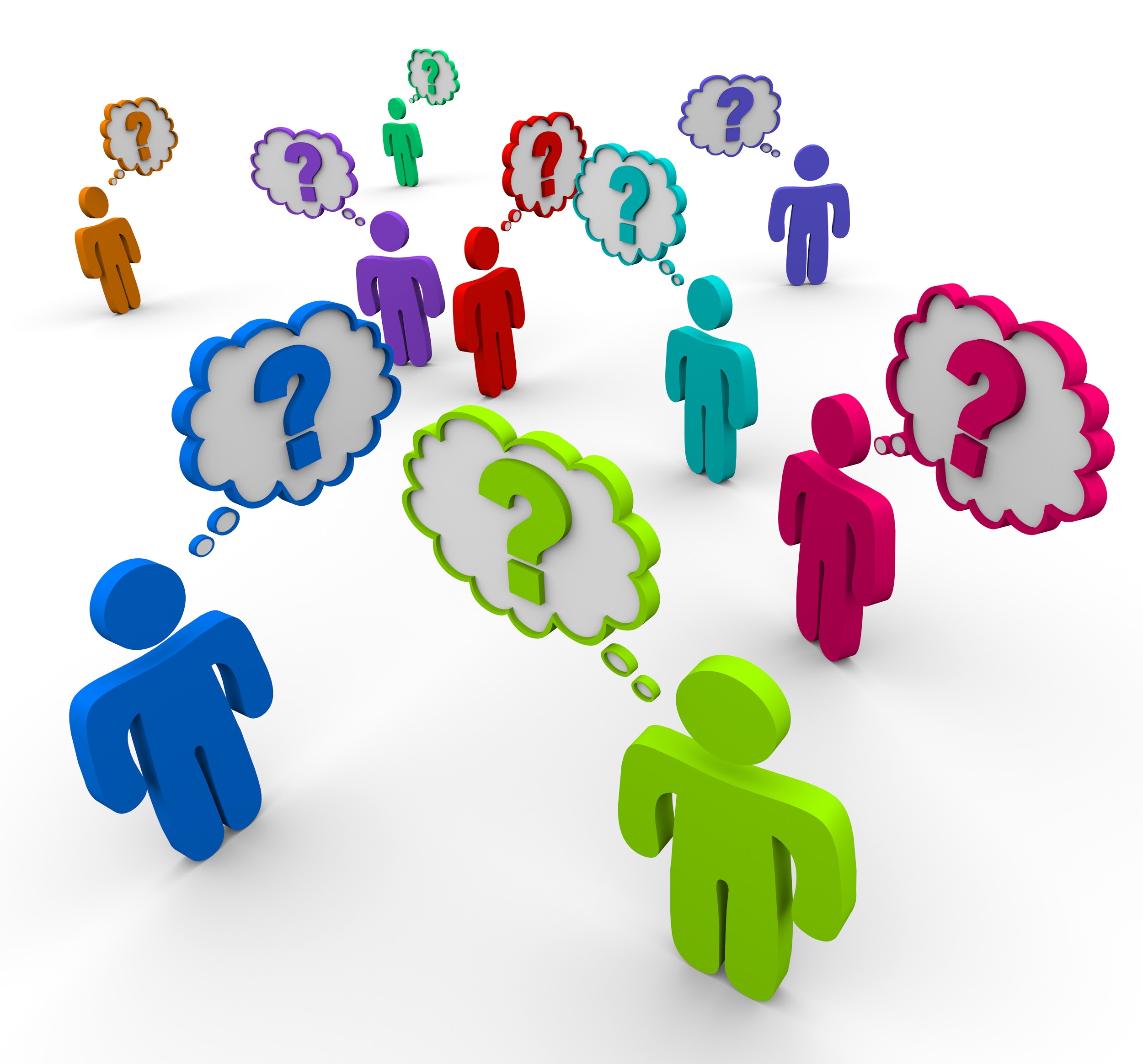 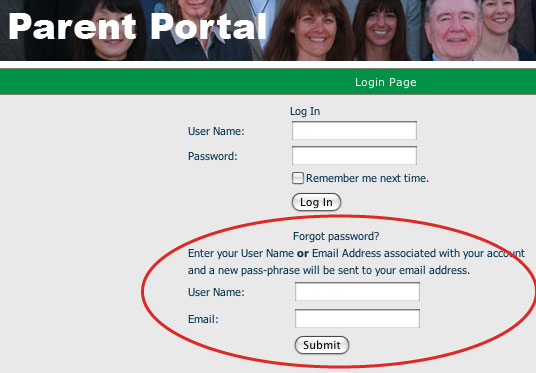 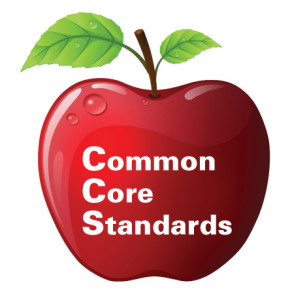 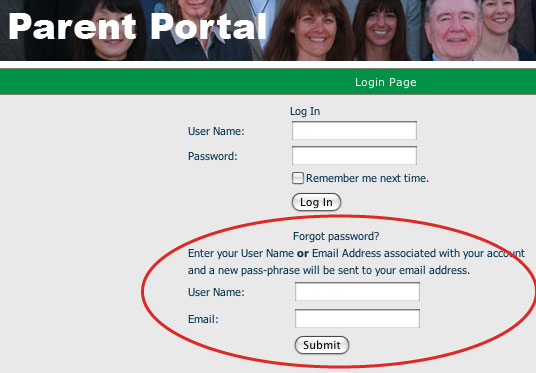 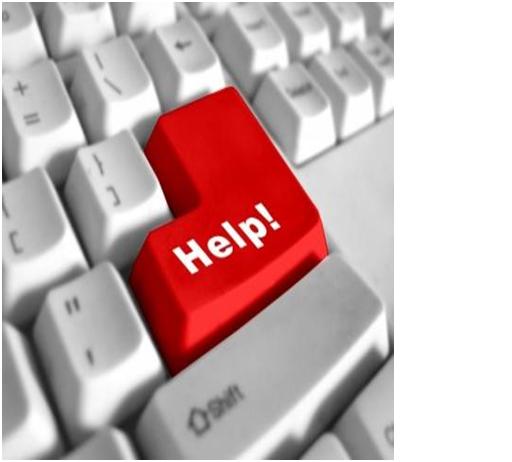 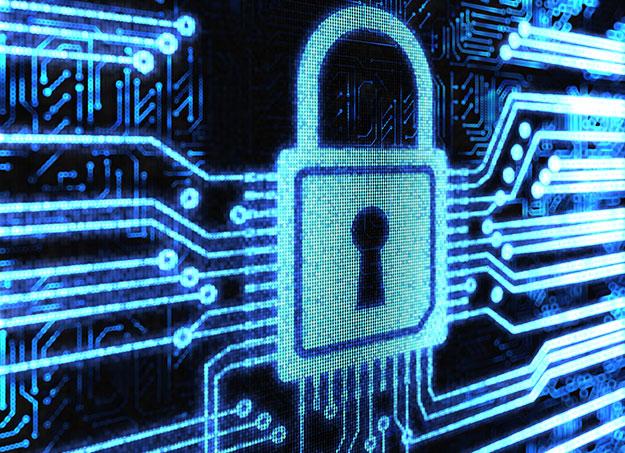 Building Capacity
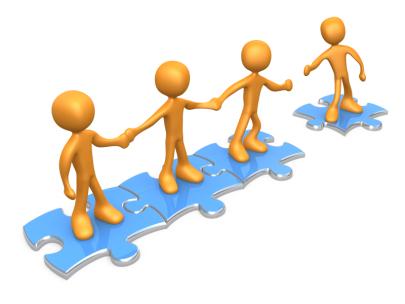 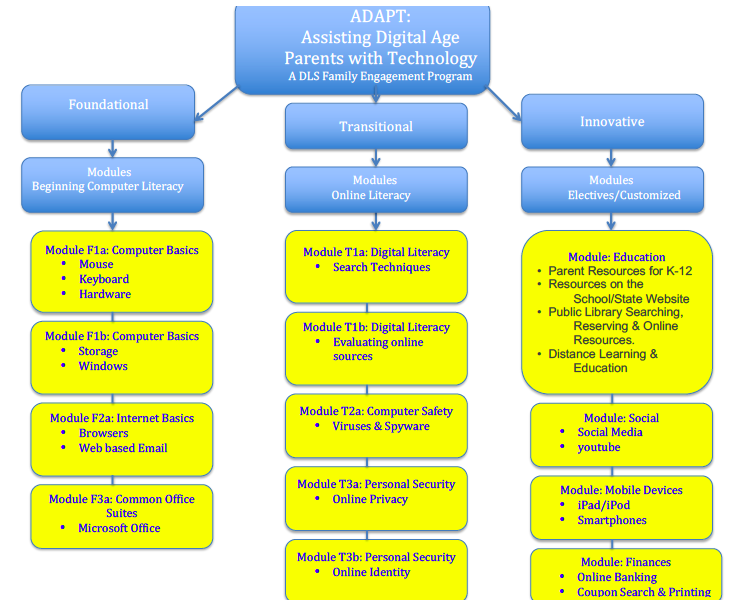 Implementing ADAPT
Monday

Foundation
Tuesday

Foundation
Wednesday

 Transition
Thursday

Transition
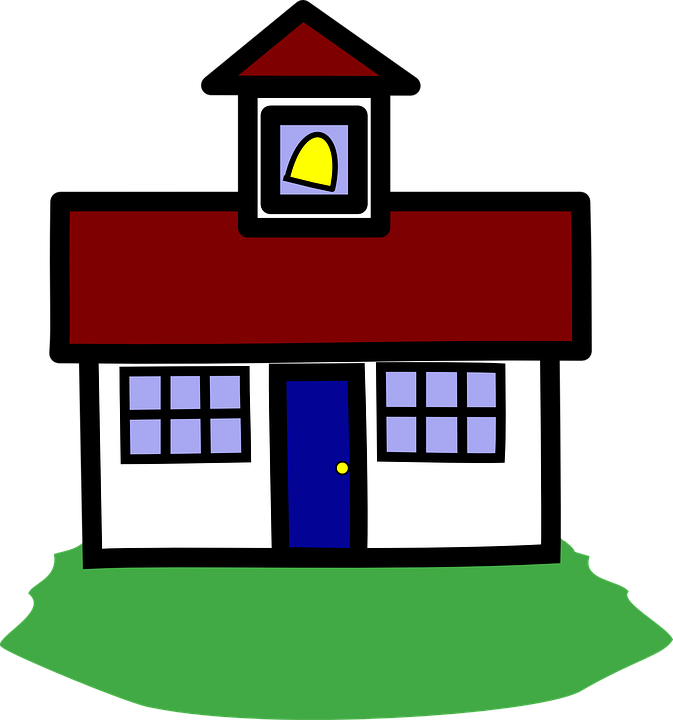 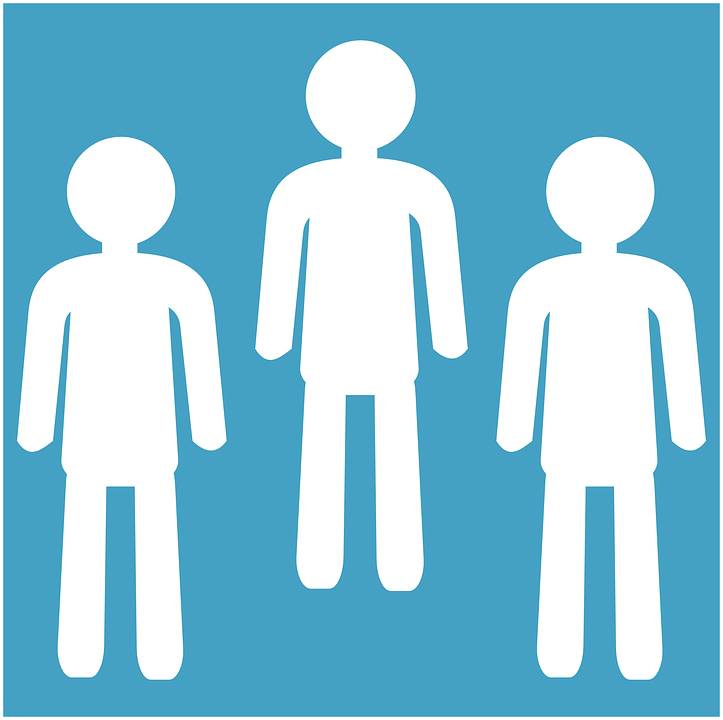 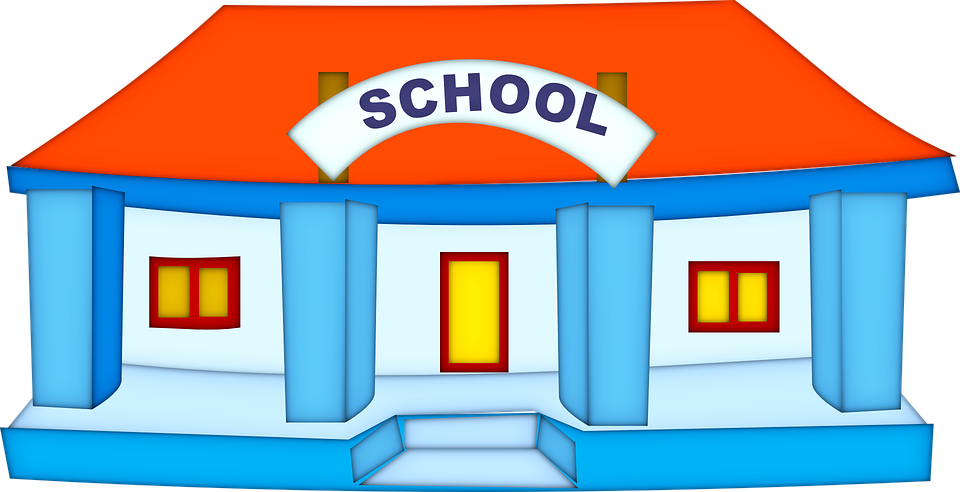 ADAPT Trainers
Monthly

Innovation Workshops
Monthly

Innovation Workshops
Foundation Strand
tinyurl.com/dlsadapt
Login sbcssadapt 
Pin 3819
[Speaker Notes: Go to Website]
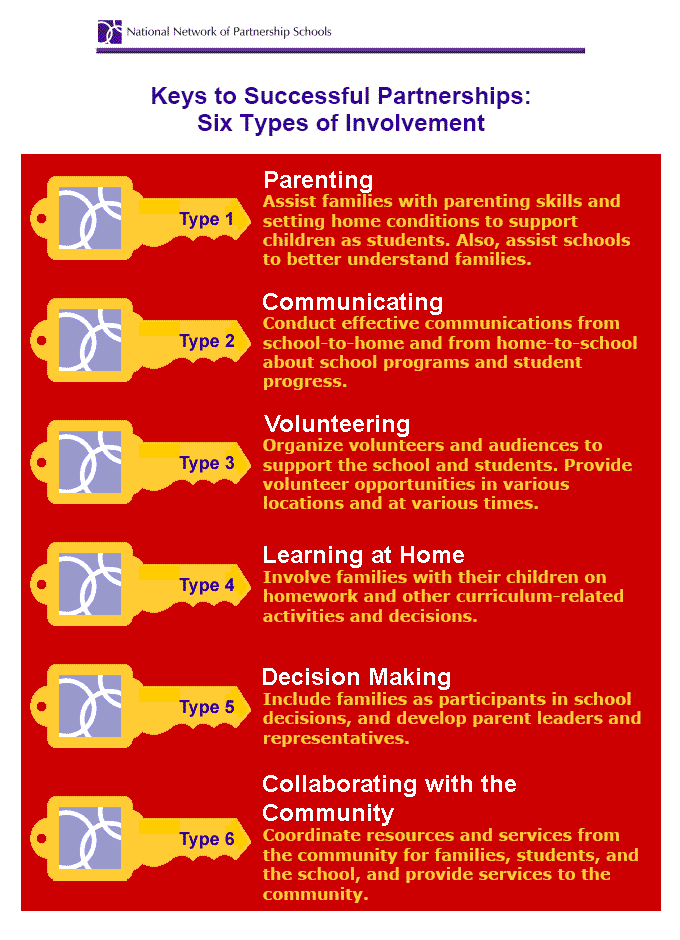 Planning for ADAPT
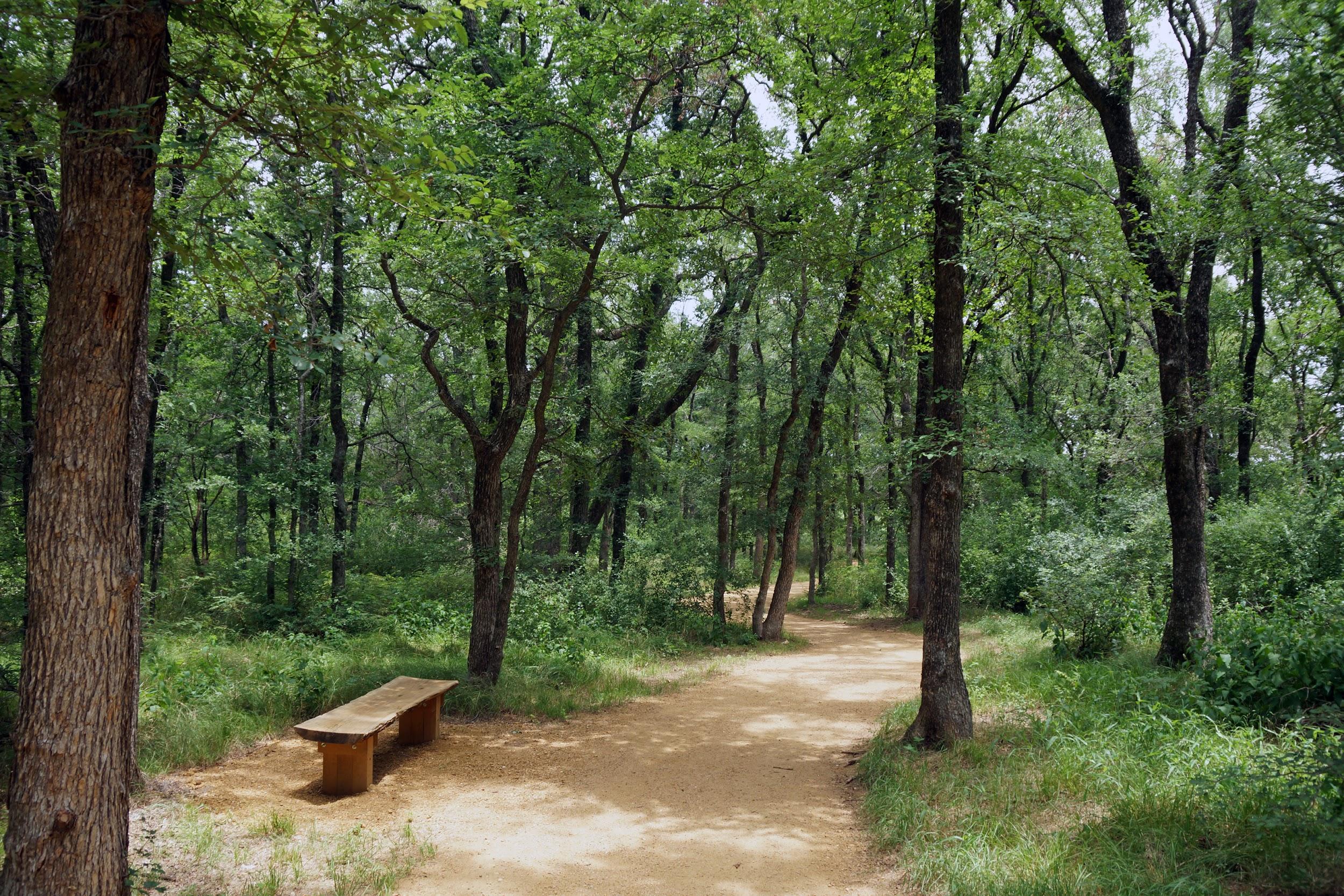 Break
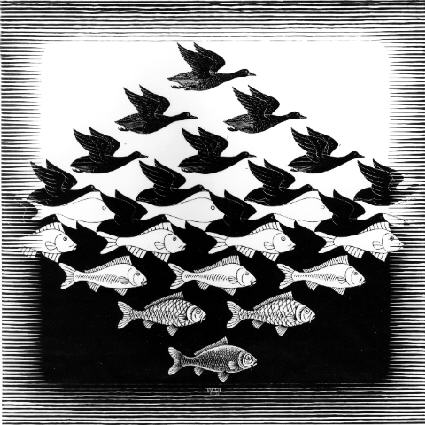 Share out
Transition Strand
tinyurl.com/dlsadapt
Login sbcssadapt 
Pin 3819
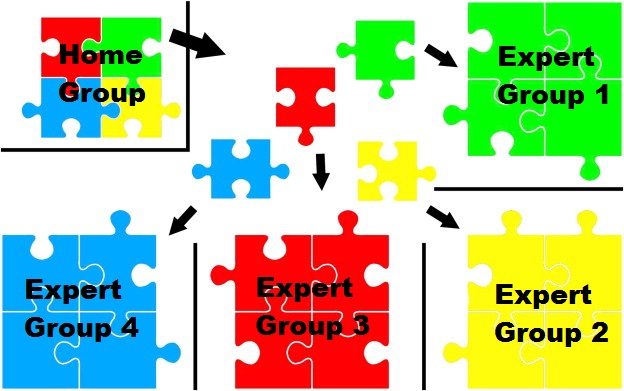 Jigsaw and Share out
[Speaker Notes: Jigsaw and Share out]
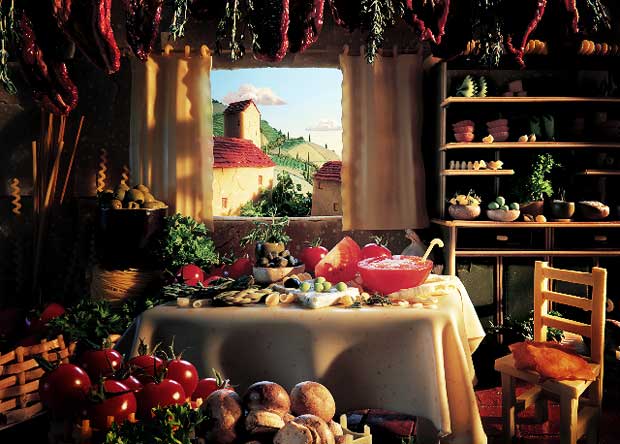 lunch
why an innovative strand?
Rapid Change in Technology
What are the implications for this level of technology?
Again, where do we start?
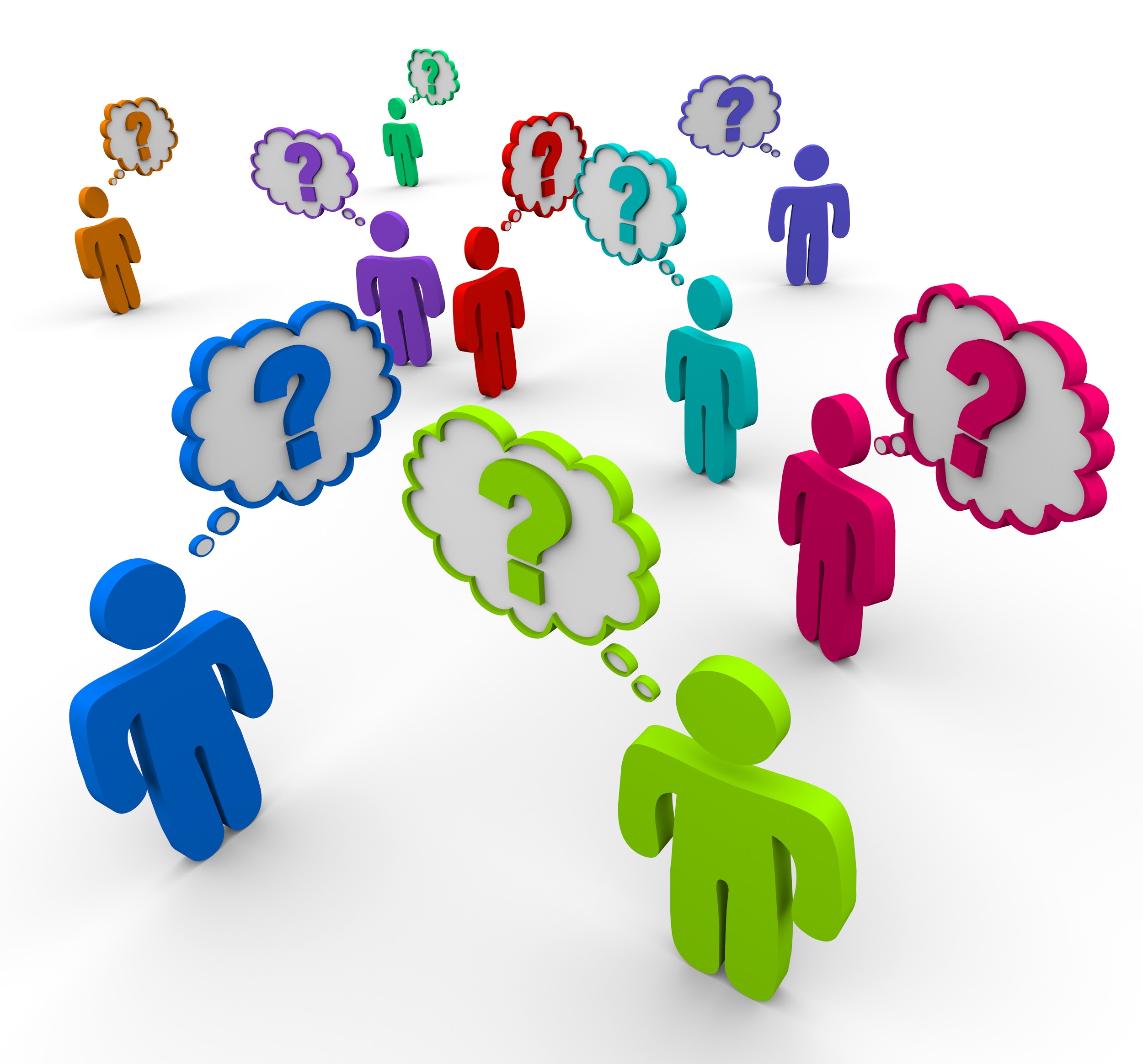 [Speaker Notes: The challenge: Changing the perception of what others see vs what I see or know to be true]
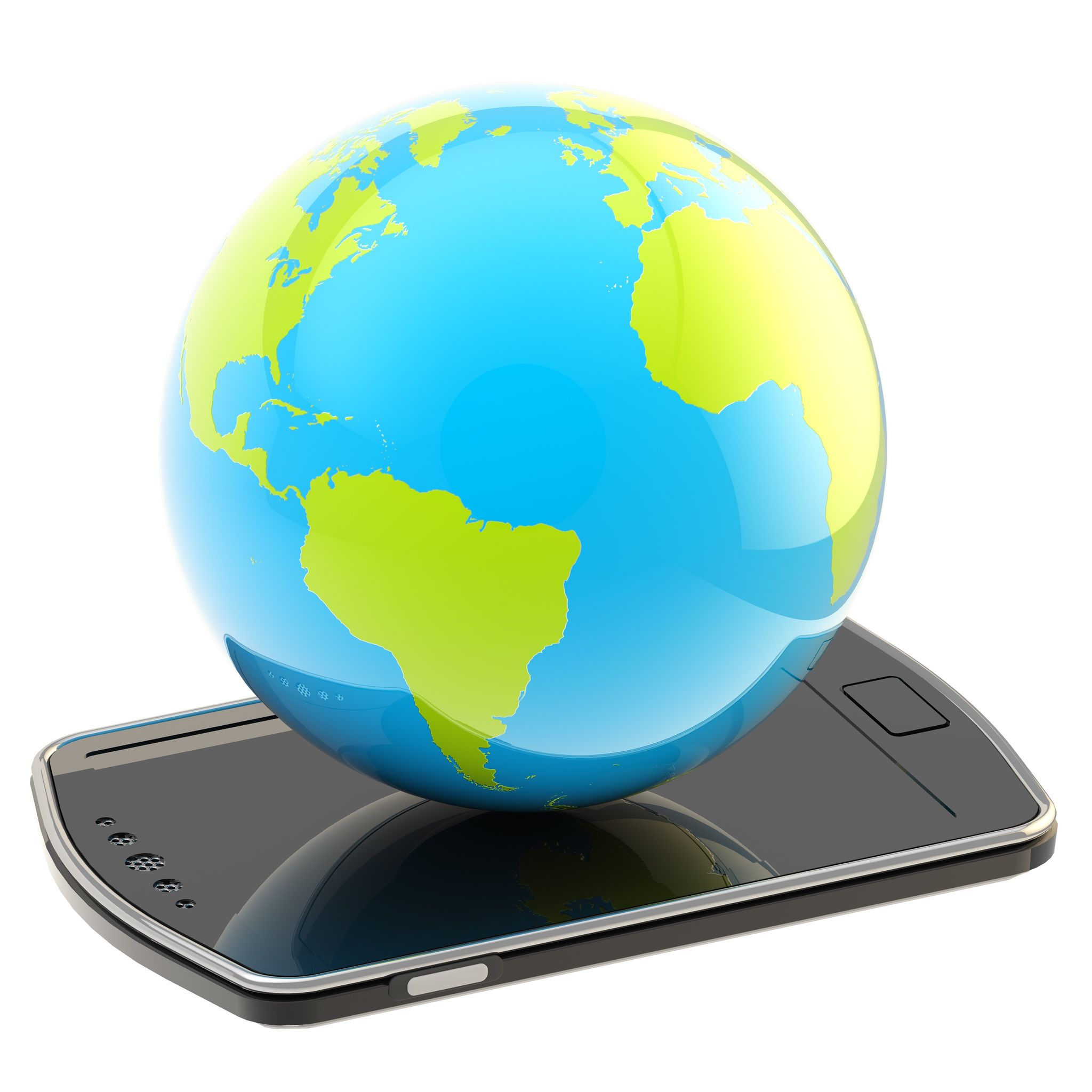 [Speaker Notes: Start with the computer in your pocket! Share what apps you use at your table and why they have made your life easier.]
So what are these tools?
Everyday use
Wunderlist

WhatsApp

Kindle

Audible
Group collaboration
Twitter - Global Connectivity

Tweet Deck - Professional Development

Symbaloo - Bookmarking tool

Doodle - Scheduler
[Speaker Notes: For more ideas Web 2.0 Productivity Tools Article]
Web 2.0 Tools for student use
Voki

Google CS First

Nearpod

Little Bird Tales

Padlet
Building your innovative strand
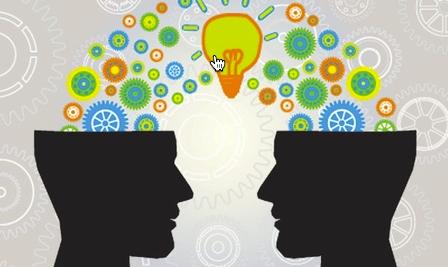 [Speaker Notes: I start with a smartphone module - perception first, then explain tools]
how do you app?
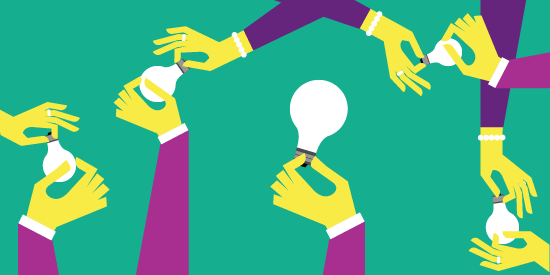 [Speaker Notes: Start with the computer in your pocket! Share what apps you use at your table and why they have made your life easier.]
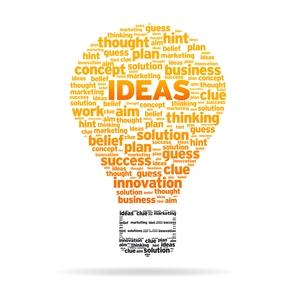 ymasumac9@gmail.com
[Speaker Notes: Build smartphone presentation]
Considering today’s presentation…
pollev.com/ymasumac
[Speaker Notes: The Technology Acceptance Model (Hubona & Geitz, 1999)]
Reality
[Speaker Notes: http://youtu.be/gHGDN9-oFJE]
Thank you!
Digital Learning 
Project Specialists

ymaranon@sbcss.k12.ca.us

sue_christensen@sbcss.k12.ca.us